THE COVERT ANTAGONIST:  A Harrowing Tale of Inquiry
EDUC 441
by Jenny Simpson
[Speaker Notes: Intro
Land Acknowledgement
We studied the connections between learning and story quite a bit in this class, so for my Inquiry Assignment, I am going to be telling you a story.]
Savings
COVID
Car Repair
At the beginning of Block 5:
FPPL
Money
Work
Hydro
Assignments
Weight
UNBC
Relationships
Rent
Heat
Budget
Health
Shelter
School
Home Repair
Vet
Pets
Sleep
Bills
Family
Curriculum
Zoom Fatigue
I WAS ONLY JUGGLINGthe basics
Vacation
Phone
Friends
Time
Food
Calories
Readings
Grocery Shopping
Pain
Appearance
Journals
Mental
Health
Kids
Internet
PCOS
Daycare
Down
Payment
[Speaker Notes: Food, Shelter, Money, Health, Time, Family, Bills, School. 
You get the picture!]
EVERY TIME I TRIED TO FOCUS ON ONE THING
It felt like everything else was going to fail.
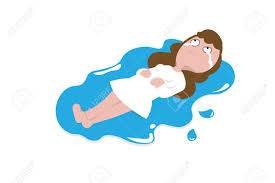 I WAS FEELING OVERWHELMED
[Speaker Notes: There was no way to do it all
Things were starting to crumble. 
I was starting to think that maybe I couldn’t get through program.]
And then we were assigned
An Inquiry Project
[Speaker Notes: And we all know how I felt about that.]
I COULD GIVE UP OR …
I could use this as an opportunity to see if there was a way to make it all work.
Focus
[Speaker Notes: I could give up, or I could use this project to see if there was a way to fix the only thing I could think about anyway: how the mess that was my life was turning me into a mentally and emotionally inept underachiever who was going to fail out of the program if I didn’t find a way to make myself get it together. 
So, my initial inquiry question was something like: (read through progression)
I had found my focus]
This seems do-able, but there are still a lot of pieces
Student Self
Family
“You just do what you can” --- A. Heenan
“Focus on one aspect and do it well” 
--- A. Desbiens
“All things are connected” ----- Dr. Tina Fraser
Community
Ancestors
Myself
Spirits
Land
[Speaker Notes: I had narrowed it down to just 6 things to worry about, and myself, and I still wasn’t sure how to go about this. 
When I asked other educators, they said things like: (read first 2 quotes)
These things sound good, but what do they actually mean? How do I do it?
…
Then I remembered one of the first things Dr. Fraser had explained to us about First Peoples’ world views: (read last quote)
…
Alright, that looks a little better.]
Still, just because they are connected doesn’t mean that they are fixed in place
Student Self
Or Does it? 

Is there something that might be holding these things in place?
Myself
Family
Ancestors
Spirits
Community
Land
[Speaker Notes: But if I focus on one thing, won’t everything else still fall?
Just because these things are connected doesn’t mean that they are fixed in place, does it?
I felt like the aspects should be able to move, grow, and change, just like they do in real life. 
So if I take the time to examine how to do one thing well, the others would drop, I would be neglecting them, and there would be problems.
Unless there is something that holds these in place.]
I started to think about other connections that might exist
Student Self
Family
Myself
Community
Ancestors
Land
Spirits
[Speaker Notes: Between the elements themselves and between them and myself … …

Within the circle, there are other geometric shapes (hexagon and triangles). 
For me, these symbolize all the other things that I care about, like many of the things that I was juggling at the beginning of this story. 

There is a finite amount of space here - like Rae mentioned in her presentation on Tuesday - only a certain amount of cares that I can give, so I need to choose carefully what I allow back into my care-space. 

The periphery of the circle, inside the edges of the hexagon, is all that other stuff goes – the things I don’t care about that are still a part of my life. 
I don’t have to like it and don’t have to let them in, but they remain, ready to implode my life again if I don’t take care of myself. 

Once I came to this realization, …]
Then I started to think about more connections
Student Self
Family
Community
Myself
Ancestors
Land
Spirits
[Speaker Notes: And it started to make sense …
All at once, I could see that people are connected to each other through the aspects of self, family, community, land, spirits and ancestors. 
The First People’s Principle behaves as a framework, or net, that holds people within it. 
I don’t have to hold it up, because it holds me. 
I can be assured that everything will not fall apart if I take the time to focus, learn about, or maintain one part. 

However, like a net, if I don’t maintain the aspects, the connections will deteriorate and I could fall or let others down. 
That doesn’t mean that I have to do it all at once, or all by myself, though. 
Instead, because we are all connected through the aspects of the network and our connections to one another, as long as some people are working on some aspect of supporting the well-being of self, family, community, land sprits, and ancestors all the time, they will continue to hold. 

To be a healthy person, it would be preferable to maintain balance, but if an individual needs to focus on one aspect for a little while, that is OK, as long as everyone focuses on something.
In the context of Inquiry, a continuous return to scanning is necessary.]
Interesting thing about hexagons is that geometric shapes with only hexagonal faces of the same size can not exist.
Proof:
https://math.stackexchange.com/questions/2121175/is-it-possible-to-have-a-spherical-object-with-only-hexagonal-faces
So the model has to be flat, or net-like
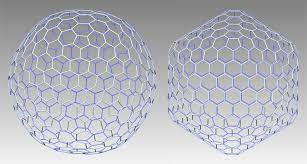 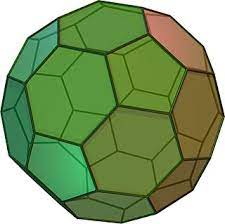 THE ANSWER TO MY INQUIRY QUESTION:
How do I support my own well-being while simultaneously supporting the well-being of the student self, the family, the community, the land, the spirits, and the ancestors?
The answer is threefold: 
Don’t. Have faith and allow the interconnected network to support me when I need to. focus on myself 
However, I also need to do my part to support the aspects of the network when I have the ability. I can focus on one thing at a time but it is important to maintain balance. 
More Questions …
[Speaker Notes: Which was: (read slide and bullets)

(read) Additionally, when I model focusing on myself when I need to, it also shows students that it is alright to focus on themselves when they need to. In this way, a teacher can support themselves while simultaneously supporting the self of the student – So this one aspect worked out! 
However, (read)

3.  … What, exactly  will I do to support the well-being of the self, the family, the community, the land, the spirits, and the ancestors? How will I support them individually, or as a collective? When, How much?]
MY CONCLUSIONS
I could still improve my model
Relief
OK to focus on one thing
Maintenance is necessary
Make space for the things you care about
Inquiry may not be the villain in this story.
[Speaker Notes: Firstly, 
I could still work on my model – I don’t like that it looks fixed on the screen. I would like to try something with wire and beads, to see if I could build a 3-D, tangible piece that represents my thinking better and allows for movement, or maybe an animated, computer model if I ever got really ambitious. 

Secondly, 
Relief - I don’t have to do it all, and I’m not slacking if I don’t do it all!

Next, 
It’s ok to slow down and focus on one thing; do it well and so that I can finish and I don’t have to juggle it anymore. 

Also, 
Whether maintaining myself through self-care or other means, or  maintaining your relationships with the people and other aspects that I care about, maintenance needs to be done to keep things from falling apart. 
As well, 
Only make space for the things you care about, and push the rest into the periphery. 

And Finally, 
Inquiry might not be completely and utterly evil – after all, it helped dig me out of the pit of despair that I was in I started this block. 
I think the villain might have actually been my own unwillingness to change what I had done for so long, that wasn’t working anymore. 
So, as a villain somewhat – at least partially – redeemed, I have to admit that 
The learning from this inquiry project helped me to regain and then maintain the focus I needed to get through each assignment of this Block, one at a time, even when it felt like I was never going to be done. 
I’m still not it’s biggest fan, but overall, begrudgingly, I have to give some credit to Inquiry.]
REFERENCES:
CoryGCoryG 76911 gold badge66 silver badges1616 bronze badges, Brian TungBrian Tung 30.3k33 gold badges3131 silver badges6262 bronze badges, NarasimhamNarasimham 34.4k77 gold badges3232 silver badges7878 bronze badges, & vadim123vadim123 80.5k99 gold badges110110 silver badges212212 bronze badges. (1965, July 1). Is it possible to have a spherical object with only hexagonal faces? Mathematics Stack Exchange. https://math.stackexchange.com/questions/2121175/is-it-possible-to-have-a-spherical-object-with-only-hexagonal-faces. 
First Nations Education Steering Committee (2008). First Peoples Principles of Learning. Teacher resource poster: English First Peoples. http://www.fnesc.ca/first-peoples-principles-of-learning/.
Fraser, T. (2020, September). Setting the Context. Education 346: Introduction to Aboriginal and Indigenous Education. Online. 
Kaser, L., & Halbert, J. (2017). The Spiral Playbook: Leading with an inquiring mindset in school systems and schools. Canadians for 21st Century Learning and Innovation. C21 Canada. http://c21canada.org/wp-content/uploads/2016/10/Spiral-Playbook.pdf. 
Simpson, J., & Desbiens, A. (2021, July 9). Interview With Teacher 2: Supporting the Well-Being of Self as Pertaining to First Peoples Principles of Learning. personal. 
Simpson, J., & Heenan, A. (2021, July 10). Interview With Teacher 1: Supporting the Well-Being of Self as Pertaining to First Peoples Principles of Learning. personal.